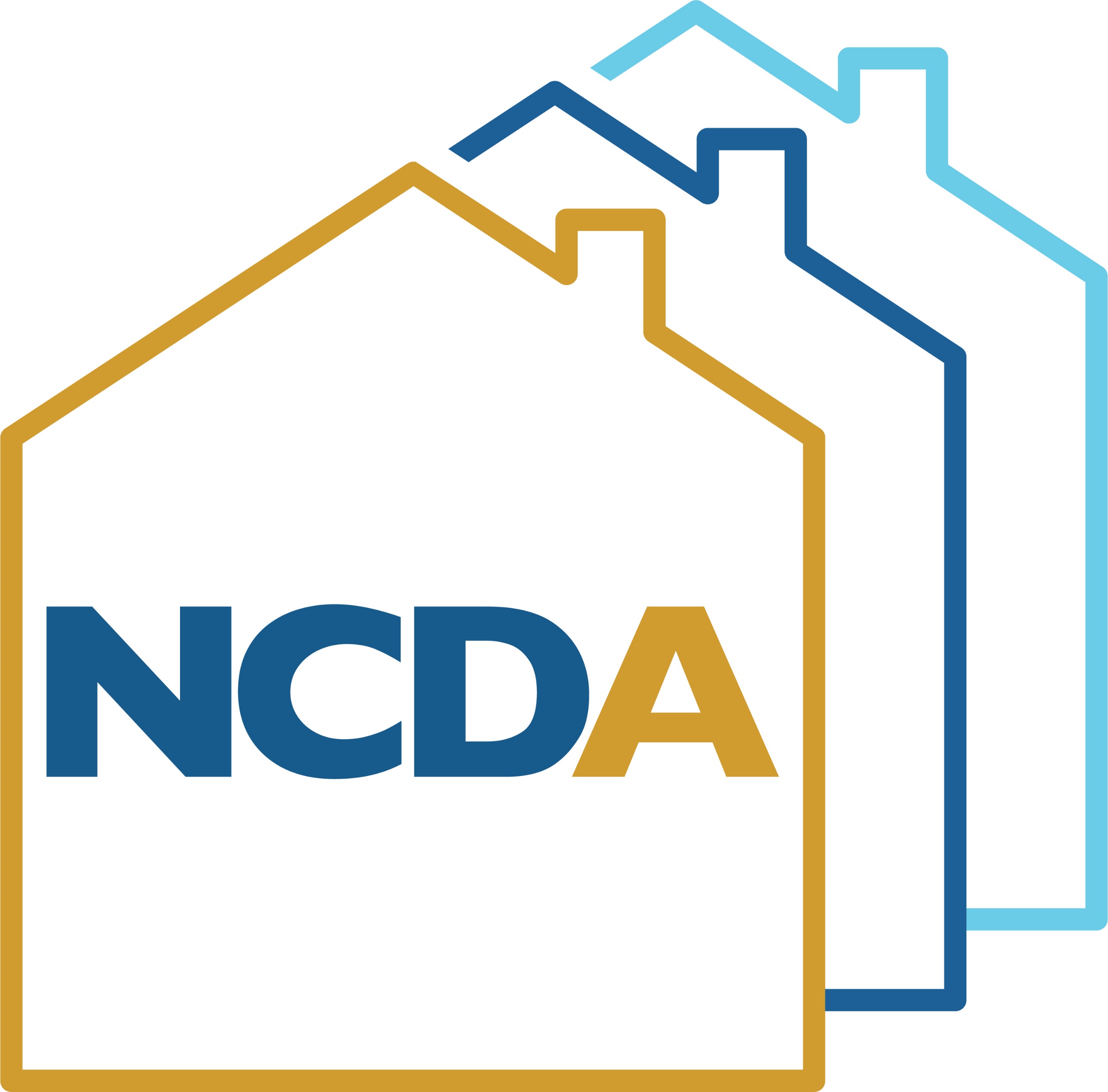 HUD CPD Policy Priority Resources
Using CPD Funds to Advance Climate Resilience, Economic Recovery, and Housing Priorities
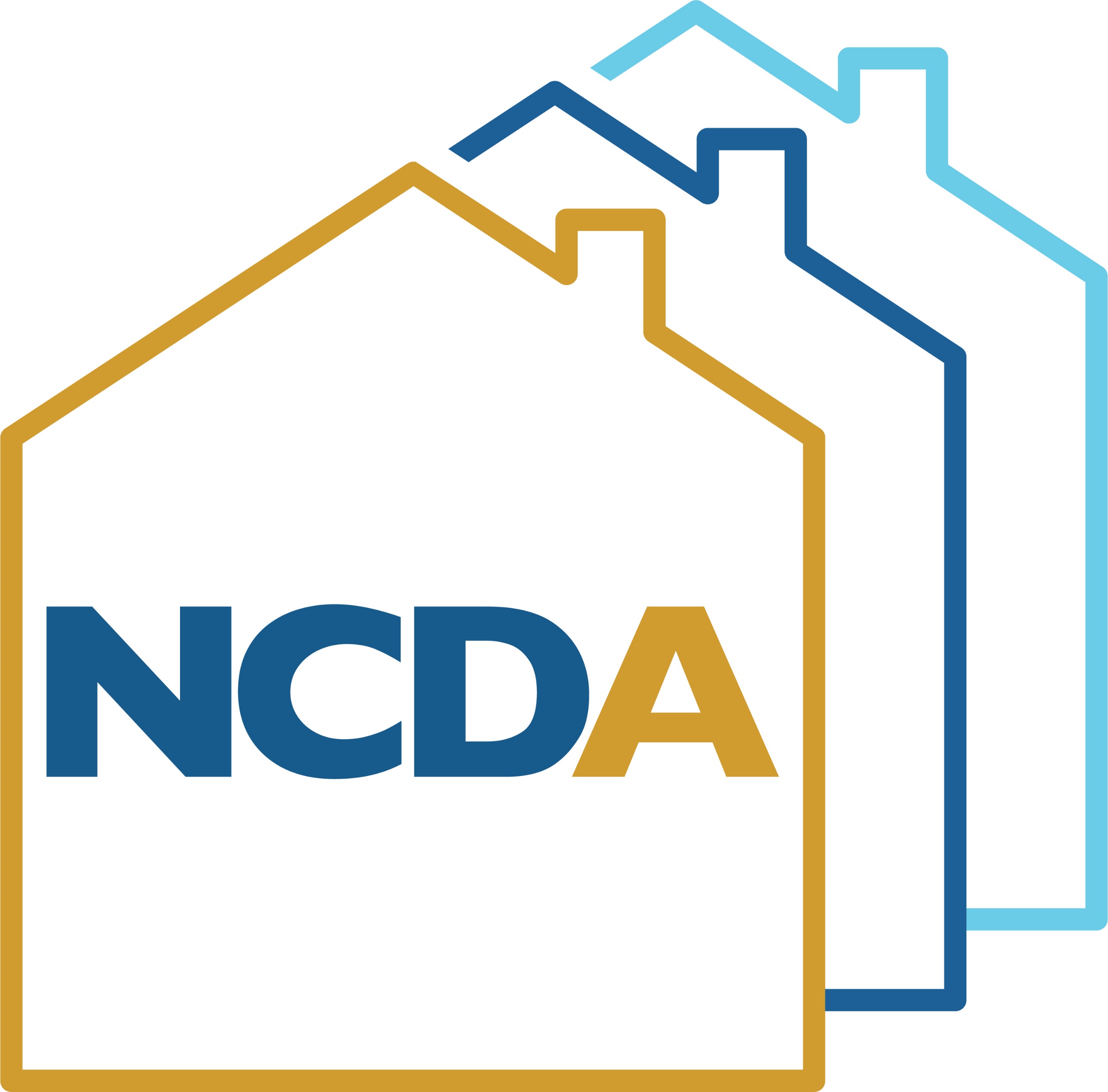 Community Planning and Development
The Office of Community Planning and Development (CPD) is dedicated to empowering local communities by ensuring:
Access to decent affordable housing
Safe and sustainable living environment
Strong economic opportunities
Community-centered development 
Equity and inclusion
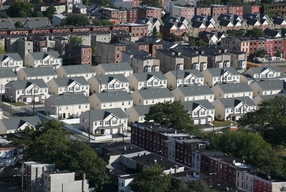 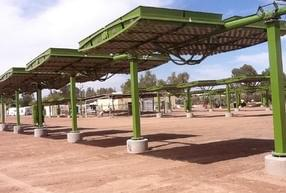 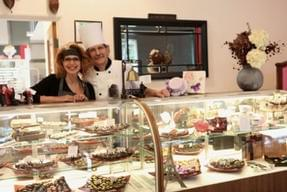 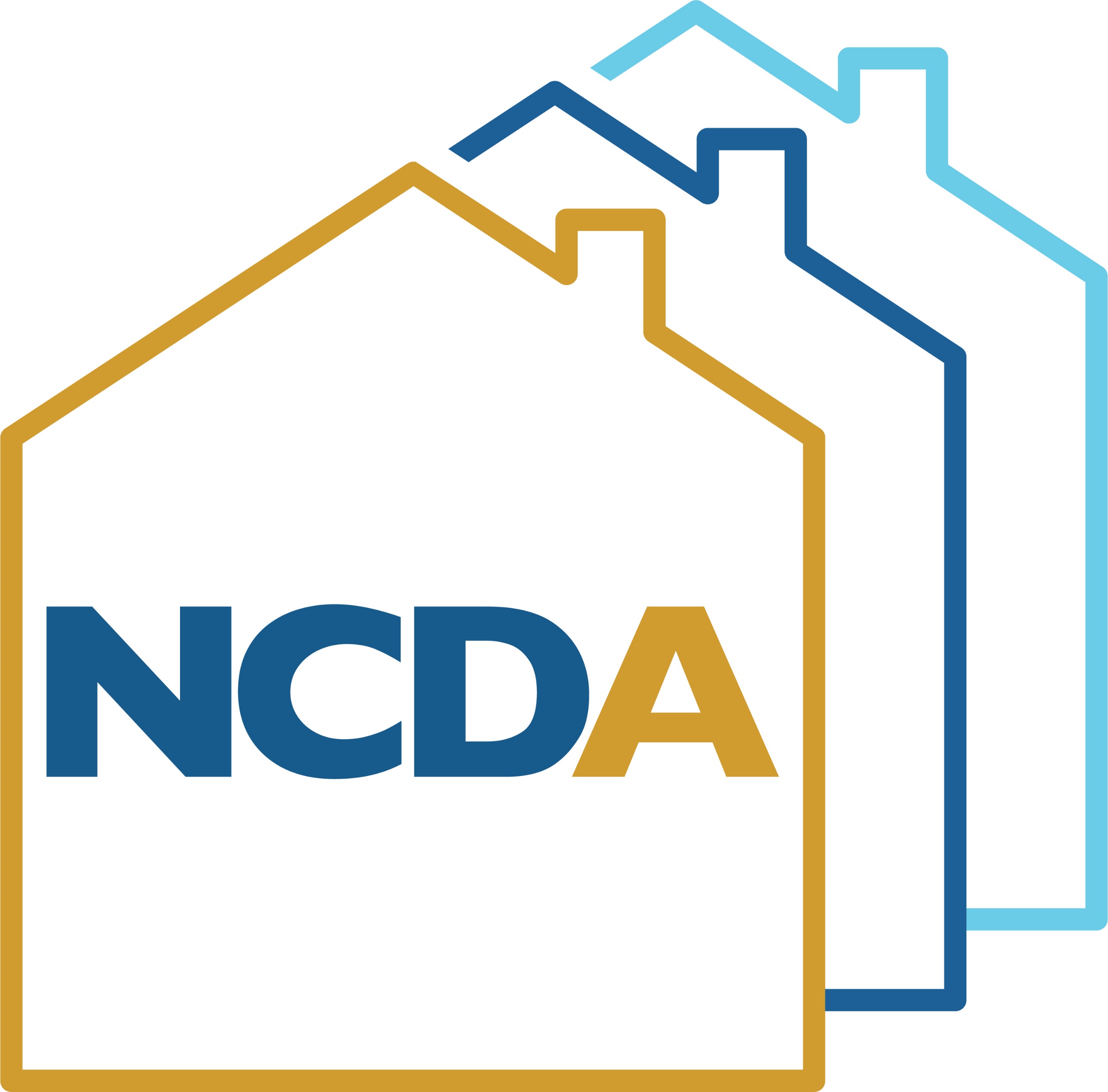 Community Resilience Toolkit
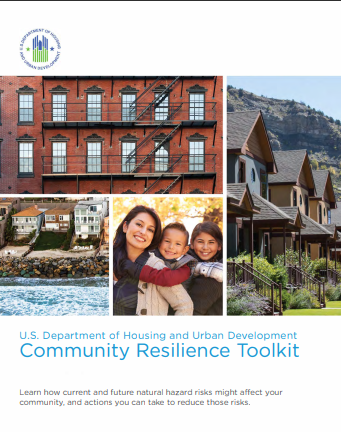 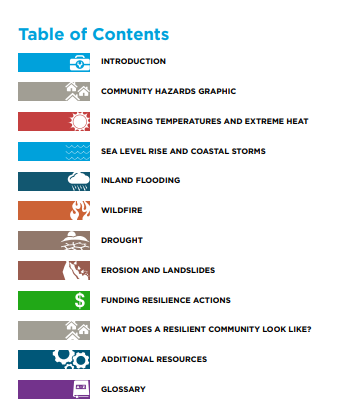 User-friendly tool for grantees outlining a range of climate actions to increase the resilience of LMI populations

Developed in response to 2016 rule Modernizing HUD’s Consolidated Planning Process to Narrow the Digital Divide and Increase Resilience to Natural Hazards, which requires jurisdictions to consider climate-related natural hazard risks, and how to build resilience to those risks, in developing their Consolidated Plan.
Supporting Local Climate Action - HUD Exchange
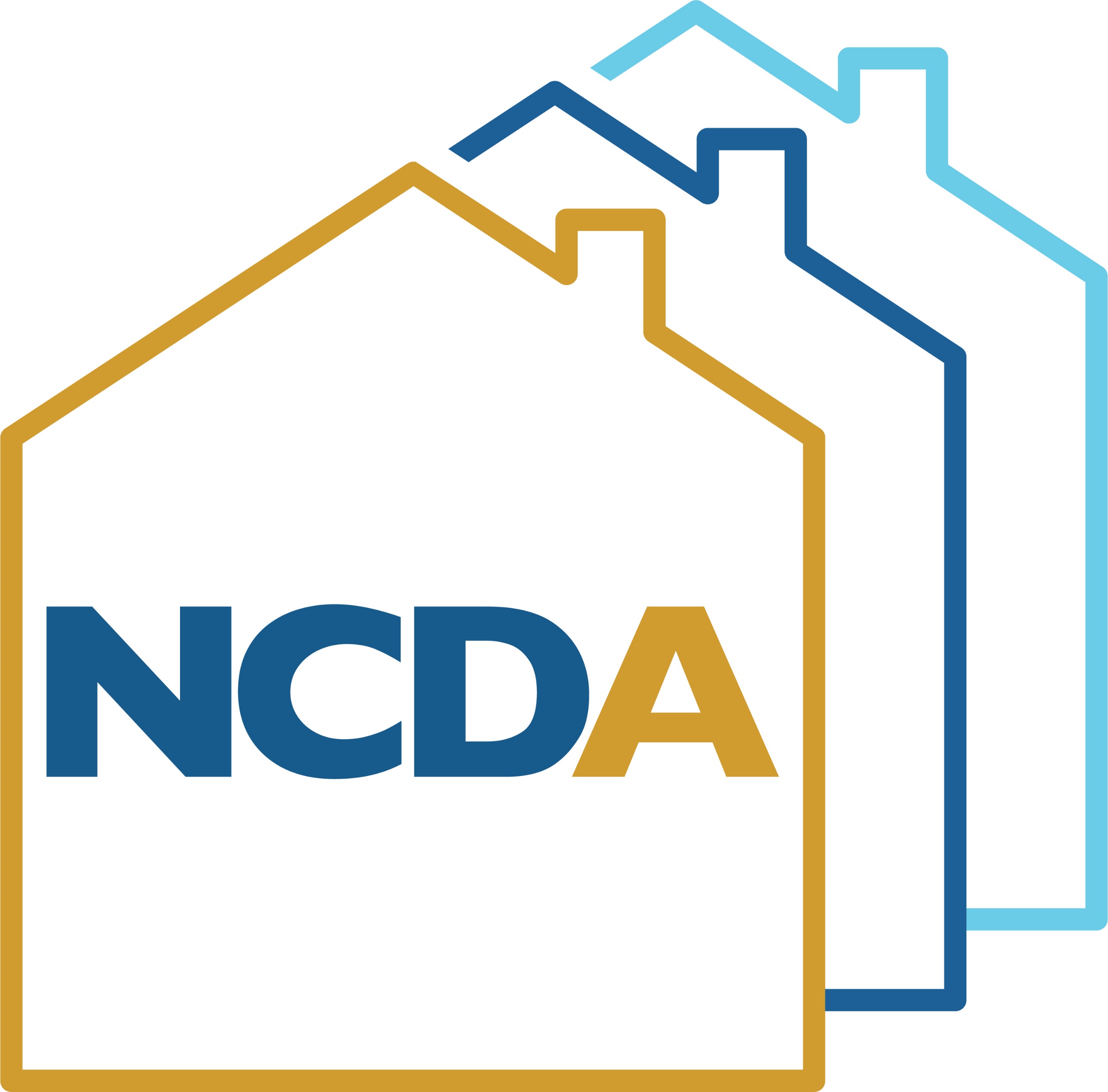 Community Resilience Toolkit Continued
Simplified risk assessment to build an understanding of risks your community may face 
Features six hazards a range of resilience actions and funding strategies
Supporting Local Climate Action - HUD Exchange
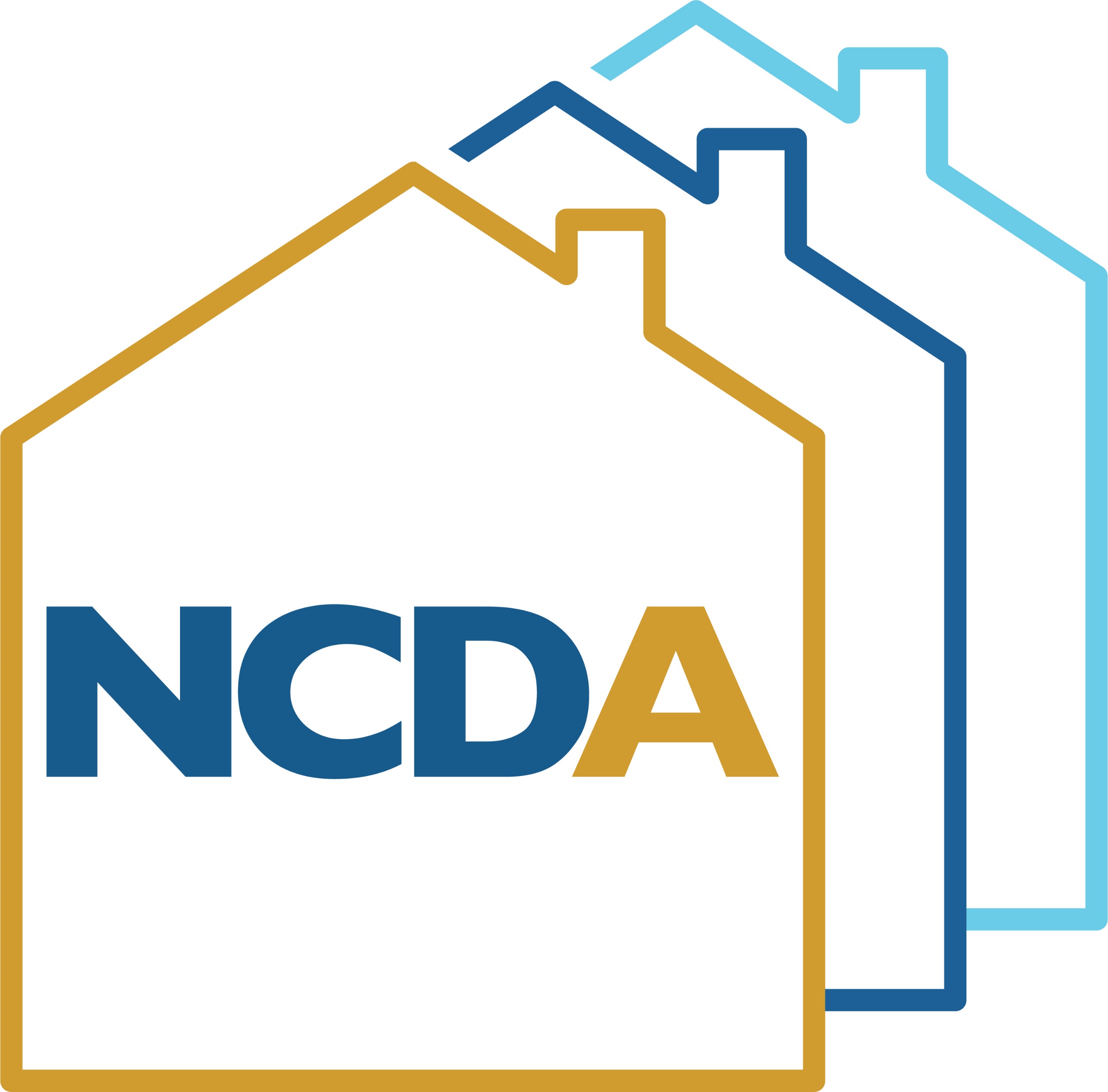 Resilience Implementation Guides
Step-by-step instructions on how to implement specific climate resilience activities
Topics include:
Nature-based Solutions
Community Resilience Education
Resilient Single-family Retrofits
Community Resilience Hubs
Community-driven Relocation 
Cool Roofs: Mitigating Extreme Heat
Supporting Local Climate Action - HUD Exchange
[Speaker Notes: In addition to the Community Resilience Toolkit, HUD is producing a set of activity implementation guides that will serve as step-by-step instructions for how to complete a climate resilience activity.

These guides will focus on a specific activity and walk through each step, from design through implementation to reporting on outcomes.]
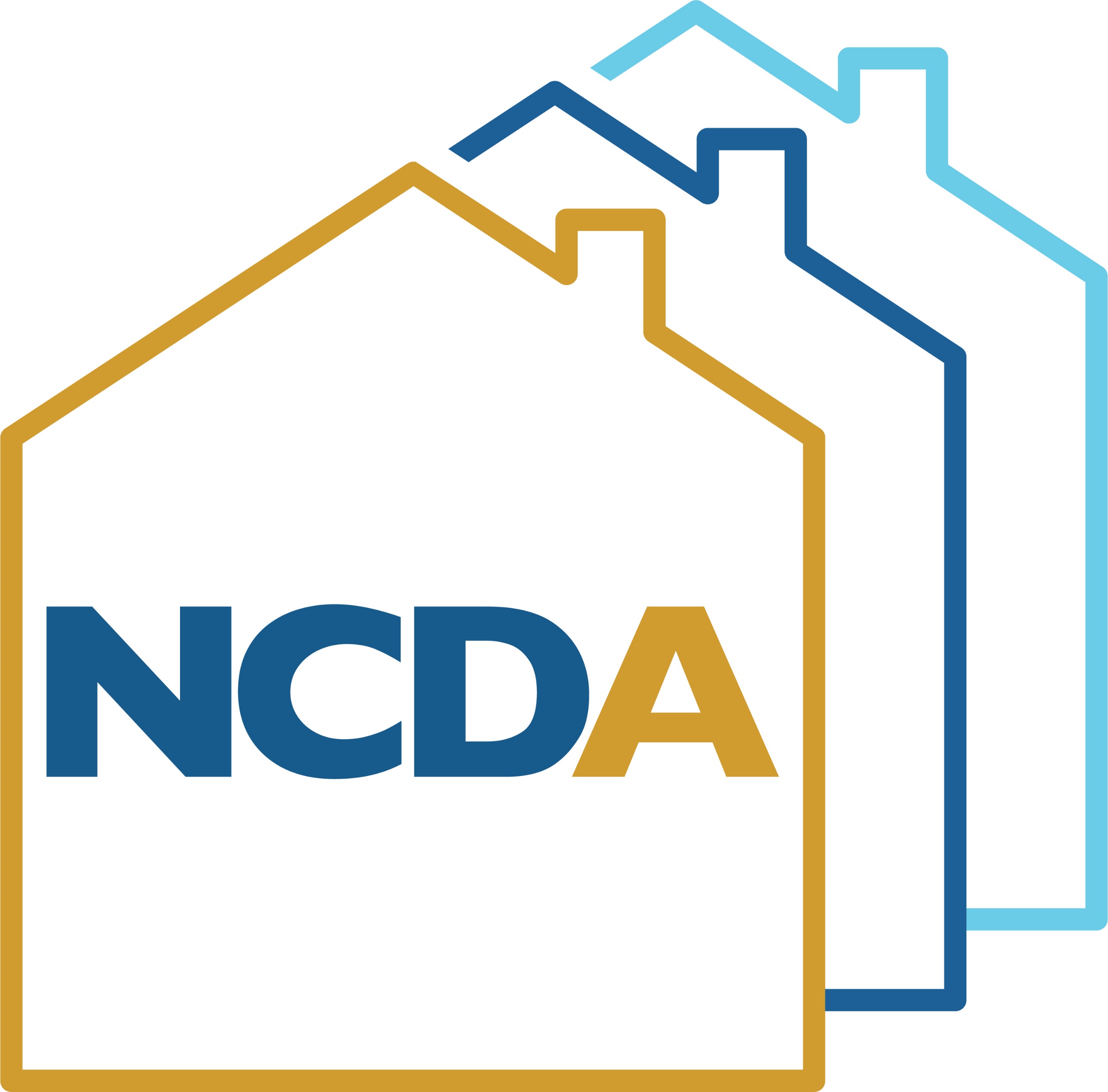 Economic Recovery Toolkit
Comprehensive guide outlining common economic development and recovery strategies

Focuses on building equitable and resilient economies that support local businesses

Toolkit in response to the economic impact of the COVID-19 pandemic
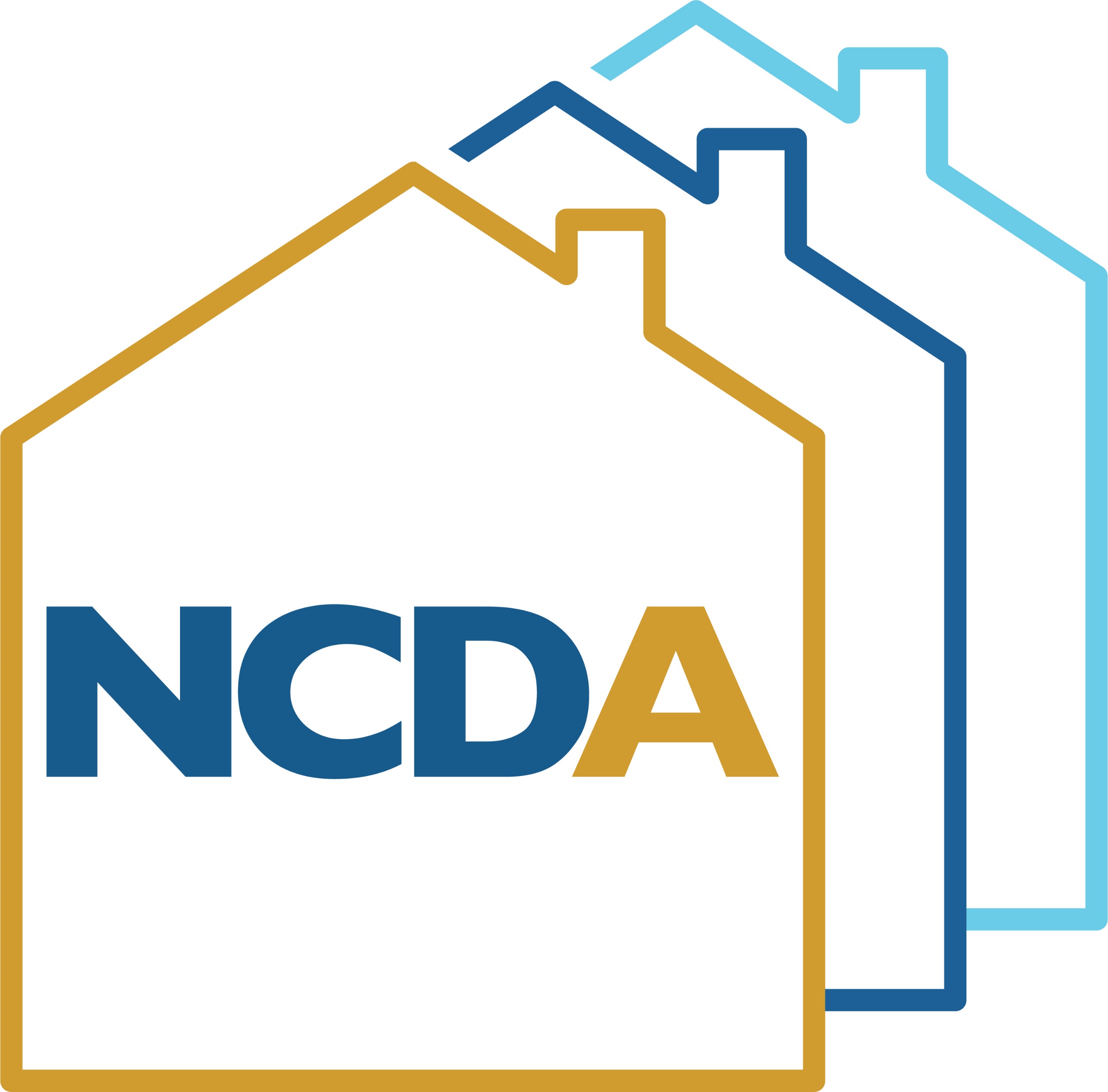 Economic Recovery Toolkit Continued
The Toolkit Provides –
Guidance on seven common and high-impact economic development activities 
An overview of when and how to launch the specific strategy within a community
Where and how CPD funding can fit in
Case studies
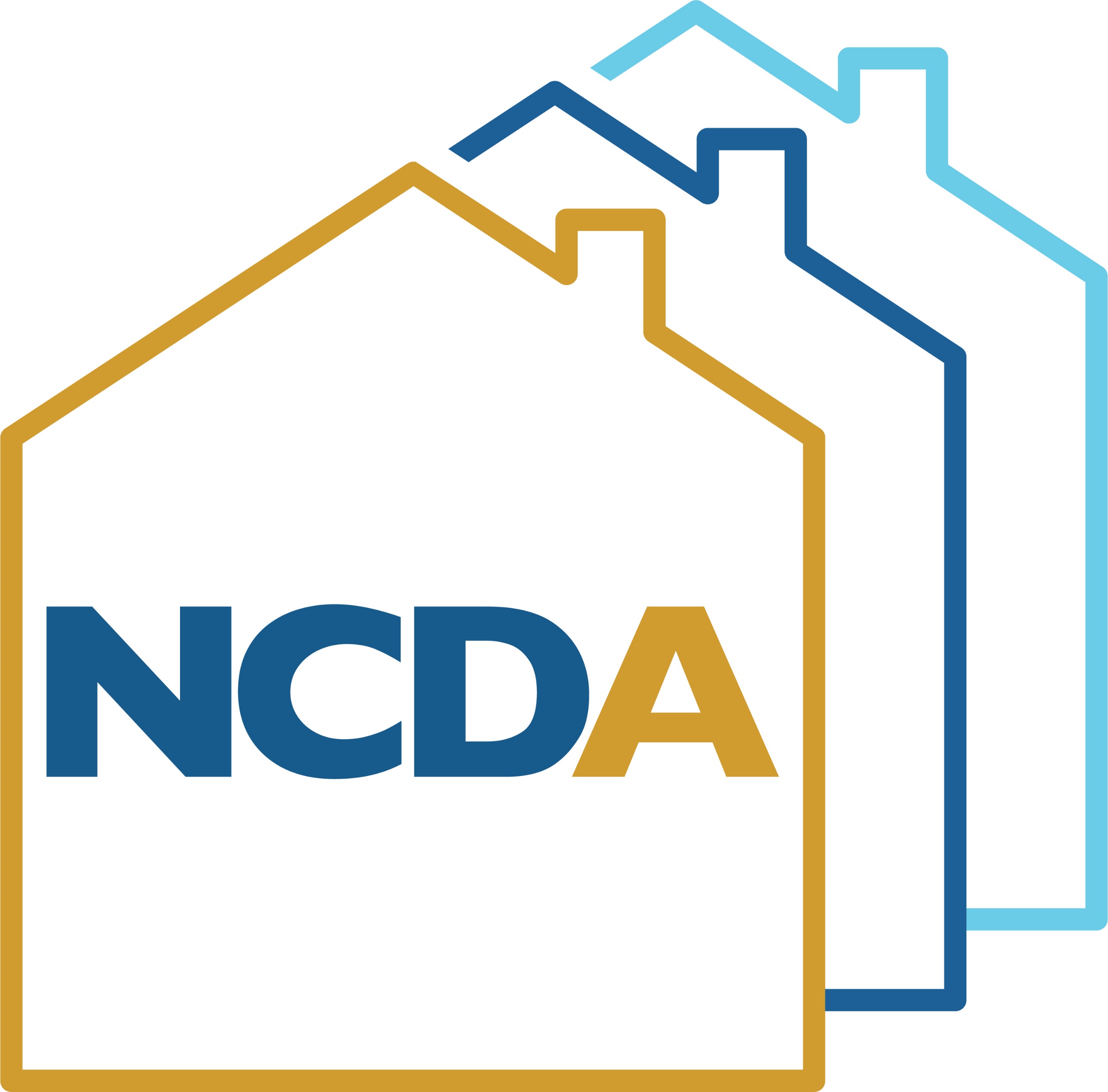 Economic Recovery Implementation Guides
Step-by-step guides outlining process for implementing specific economic development strategies

Topics include: 
Equity and Planning
Job Training 
Commercial Redevelopment 
Small and Microenterprise Activities
State Grantee Activities 
Small Grantee Activities
[Speaker Notes: As with the Community Resilience Toolkit, the Economic Recovery Toolkit will also be accompanied by implementation guides. 

HUD knows that it can be difficult to get activities started 

the hope with the implementation guides is that they demystify economic development strategies and provide clear steps to equitable implementation.]
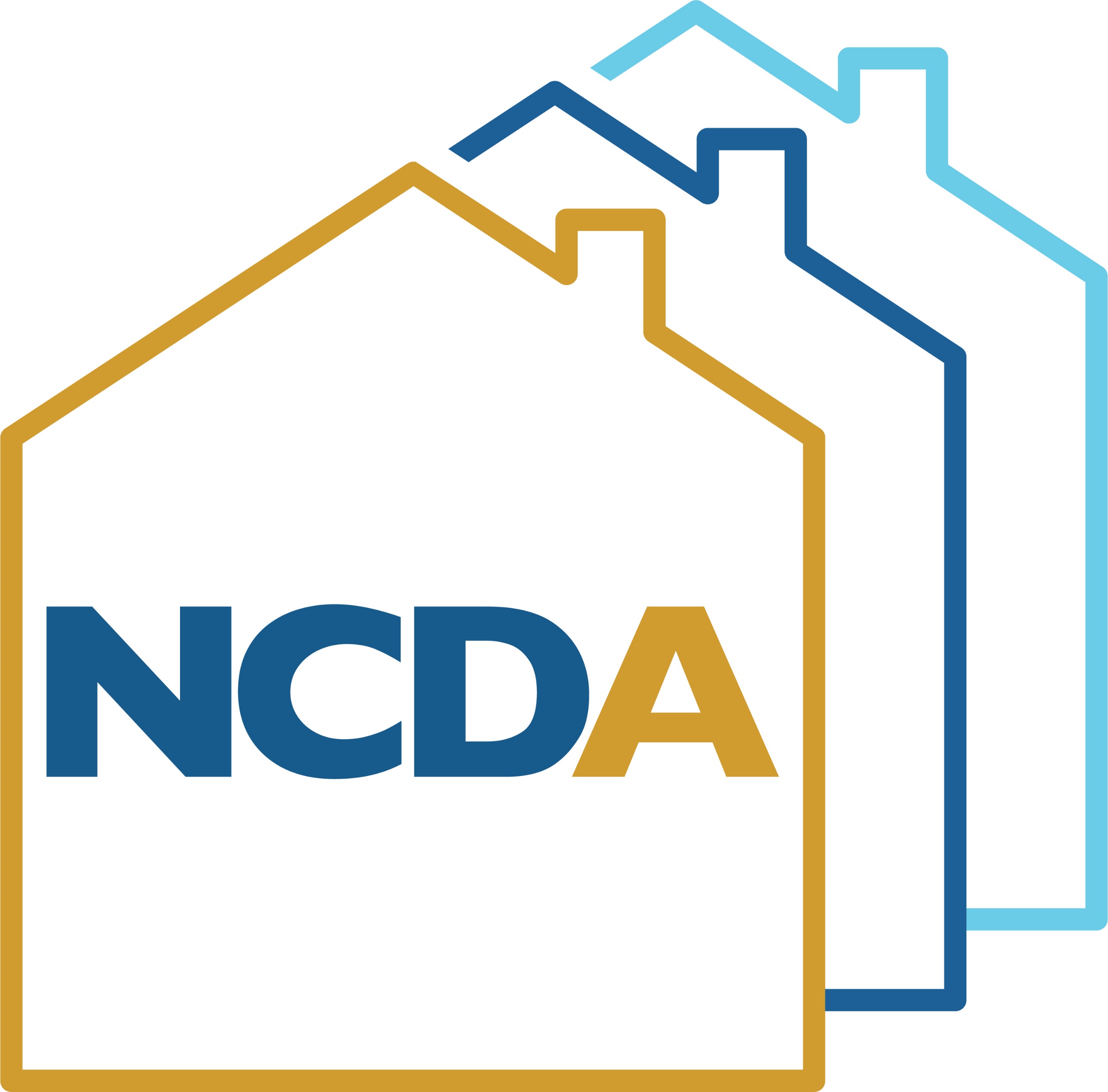 Housing Supply Toolkit
Outlines 4 key affordable housing supply strategies
Connects equity to the development of affordable housing 
Addresses the need to cultivate and maintain partnerships to combat NYMBYism
Expands the notion of housing as merely “bricks-and-mortar.” 
Highlights case studies that deployed local strategies and used CPD funding sources
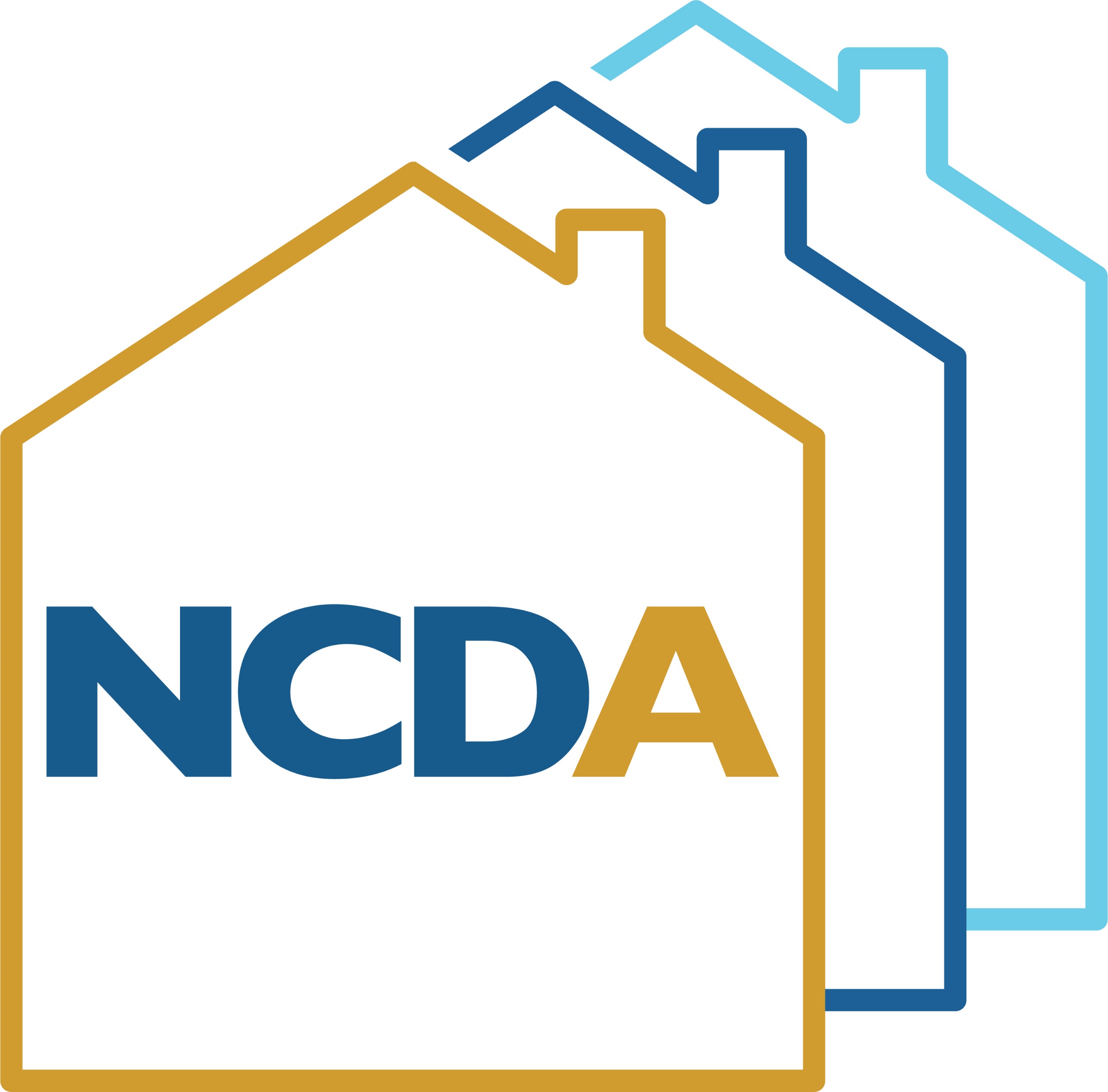 Mayor’s Guides to CPD Programs
2-page policy briefs

Outline how CPD programs can support community and economic development priories

Targeted at elected officials

Link to CPD field office contacts
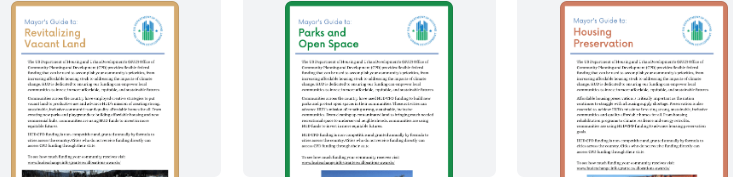